Jermyn Borough 	Council Meeting
11/21/2024
Meeting Agenda
NOVEMBER 21,2024
CALL TO ORDER
PLEDGE OF ALLEGIANCE
ROLL CALL
PREVIOUS MEETING MINUTES
TREASURER REPORT/BILLS PAYABLE
SECRETARY REPORT
CORRESPONDENCE
PUBLIC COMMENT
PROFESSIONAL REPORTS-POLICE, FIRE, SOLICITOR, ZONING, ENGINEER, TAX COLLECTOR, MAYOR
COMMITTEE REPORTS-SAFETY, PLANNING, FINANCE, SHADE TREE, REC, MS4, DPW
BUDGET ADVERTISEMENT
RESOLUTION 20-2024- LSA GRANT- RUSHBROOK CREEK PHASE 1
GRANT ADMINISTRATION AGREEMENT- LSA GRANT- RUSHBROOK CREEK PHASE 1
RESOLUTION 21-2024- PENNDOT MTF GRANT- CURB & SIDEWALK PROJECT
GRANT ADMINISTRATION AGREEMENT- PENNDOT MTF GRANT- CURB & SIDEWALK PROJECT
EXECUTIVE SESSION
POLICE CONTRACT FOR 2025
NEW BUSINESS
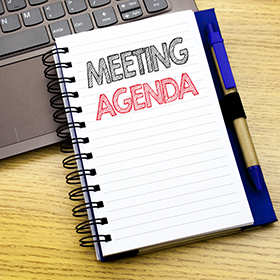 Treasurer’s report
11/21/2024
ASSETS
Checking/Savings
American Rescue Plan Fund 	124,773.89
Capital Reserve - DPW 		1,040.64
Capital Reserve - Police 		6,244.82
Crime Watch Fund 			222.69
General Fund - Community 	79,541.58
General Fund - FNB 			6,177.28
Holiday Lights Fund 			300.59
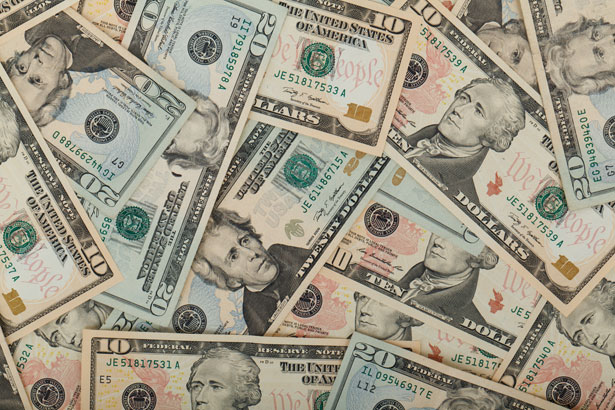 Treasurer’s report
Investment - General Fund 	1,112.07
Investment - Liquid Fuels 		24,485.49
Investment - Paving Fund 		1,123.65
Investment - Recycling 		122.81
Investment - Refuse 			175.12
Liquid Fuels - FNB 			2,949.38
Petty Cash 					196.50
Recreations Fund 			27,281.70
Recycling - Community 		5,821.60
Refuse Checking - FNB 		128,461.50

Total Checking/Savings 		410,031.31
Treasurer’s report
200000 · Accounts Payable 	16,047.80			
Long Term Debt      79,093.76
MS4 Minute
https://www.youtube.com/watch?v=sBhzpZD8i8s
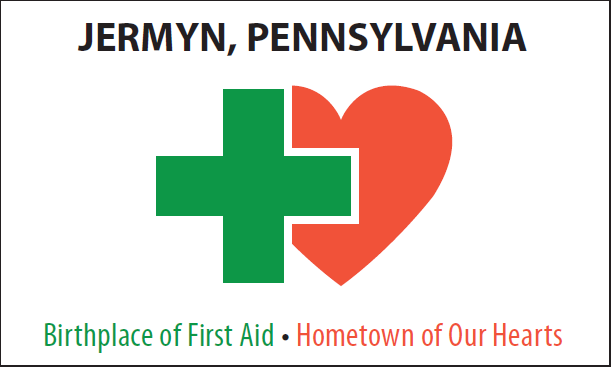